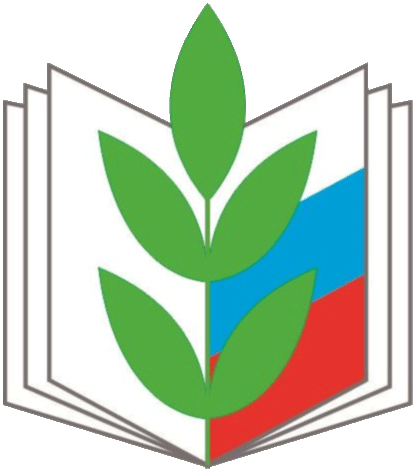 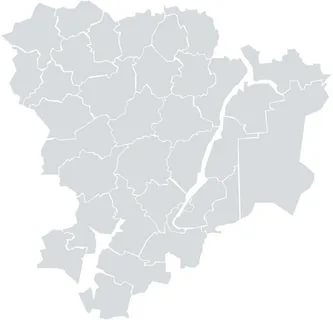 Топ-10 главных достижений Волгоградской областной организации Профсоюза образования в 2020 году
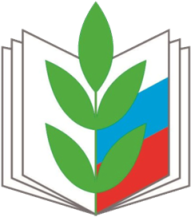 1
УЧАСТИЕ В АНТИКОВИДНОЙ КАМПАНИИ
На реализацию проекта #ПрофсоюзПротивCovid  было израсходовано – 1 197 150 руб.
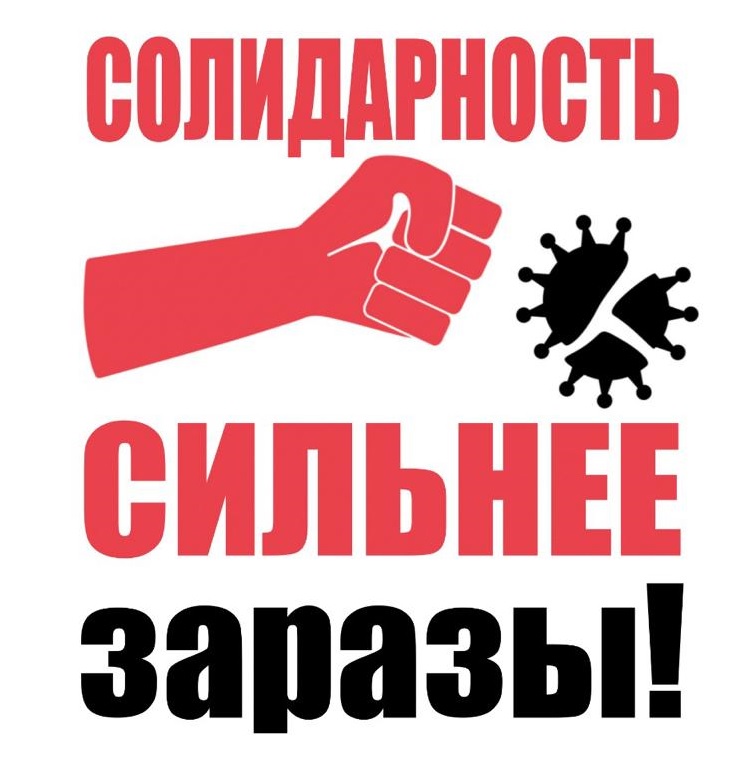 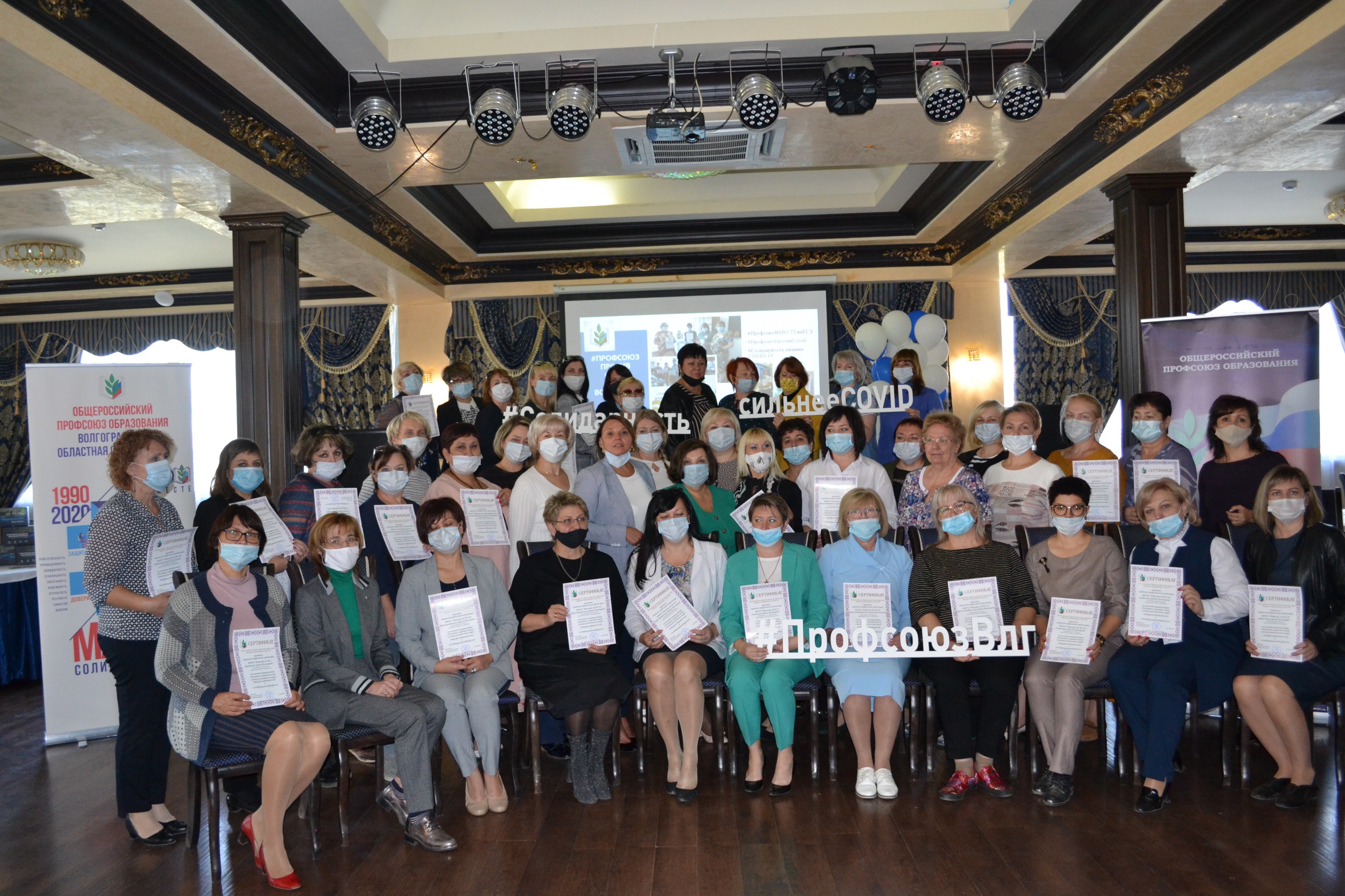 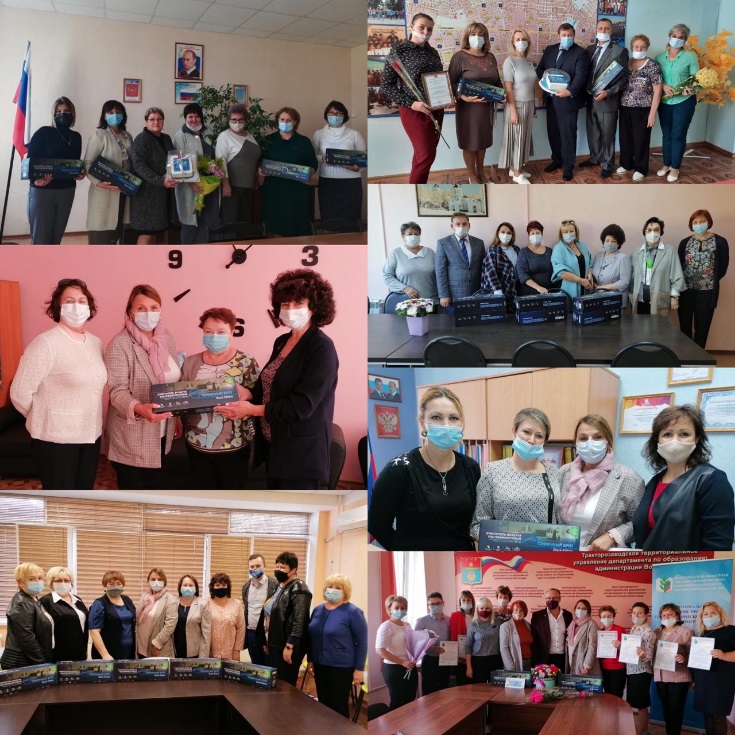 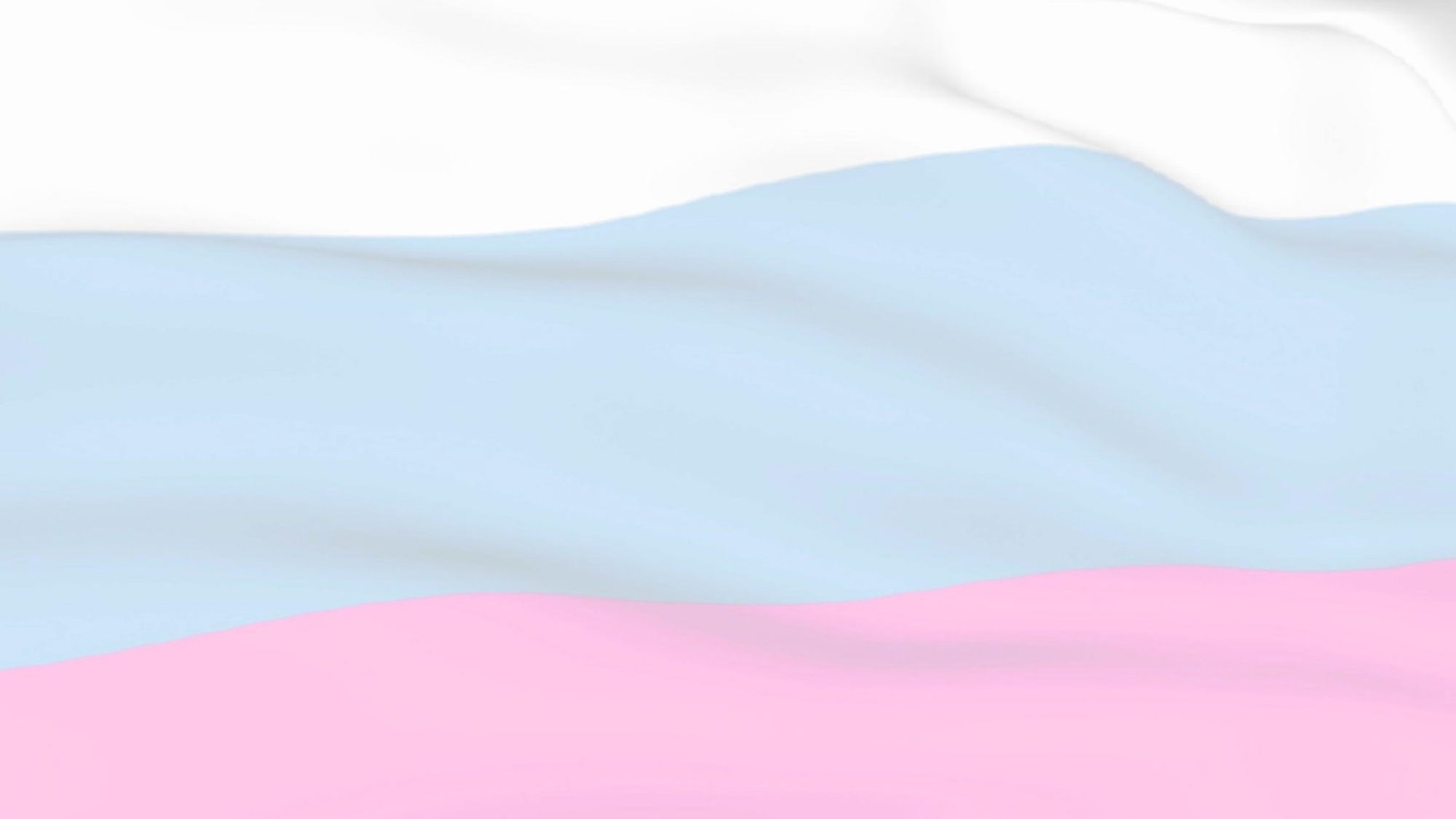 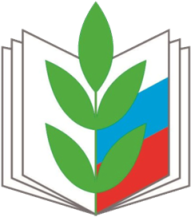 2
ПРАВОЗАЩИТНАЯ ДЕЯТЕЛЬНОСТЬ
В 2020 году правозащитная деятельность осуществлялась в рамках реализации проекта, поддержанного Фондом президентских грантов – «Зона Закона»
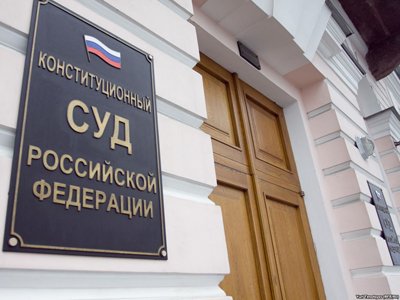 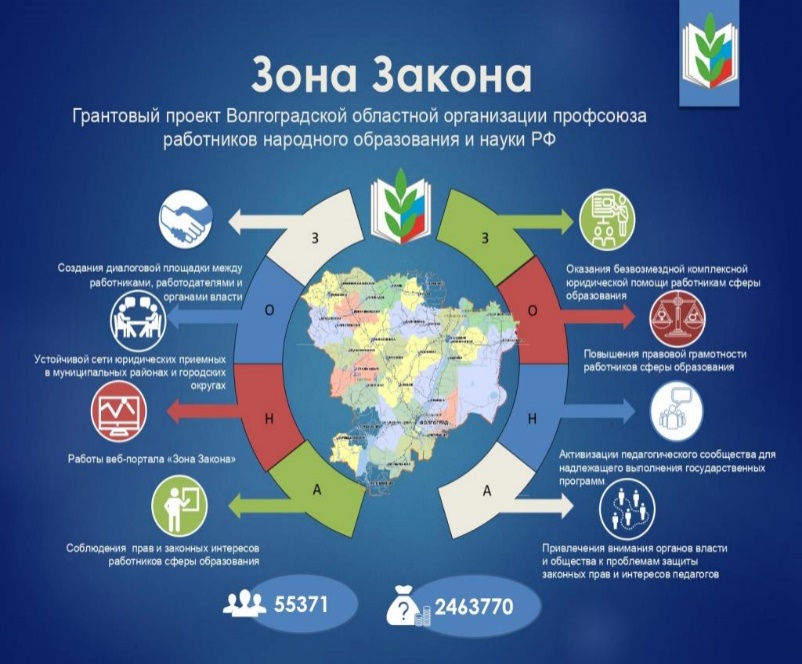 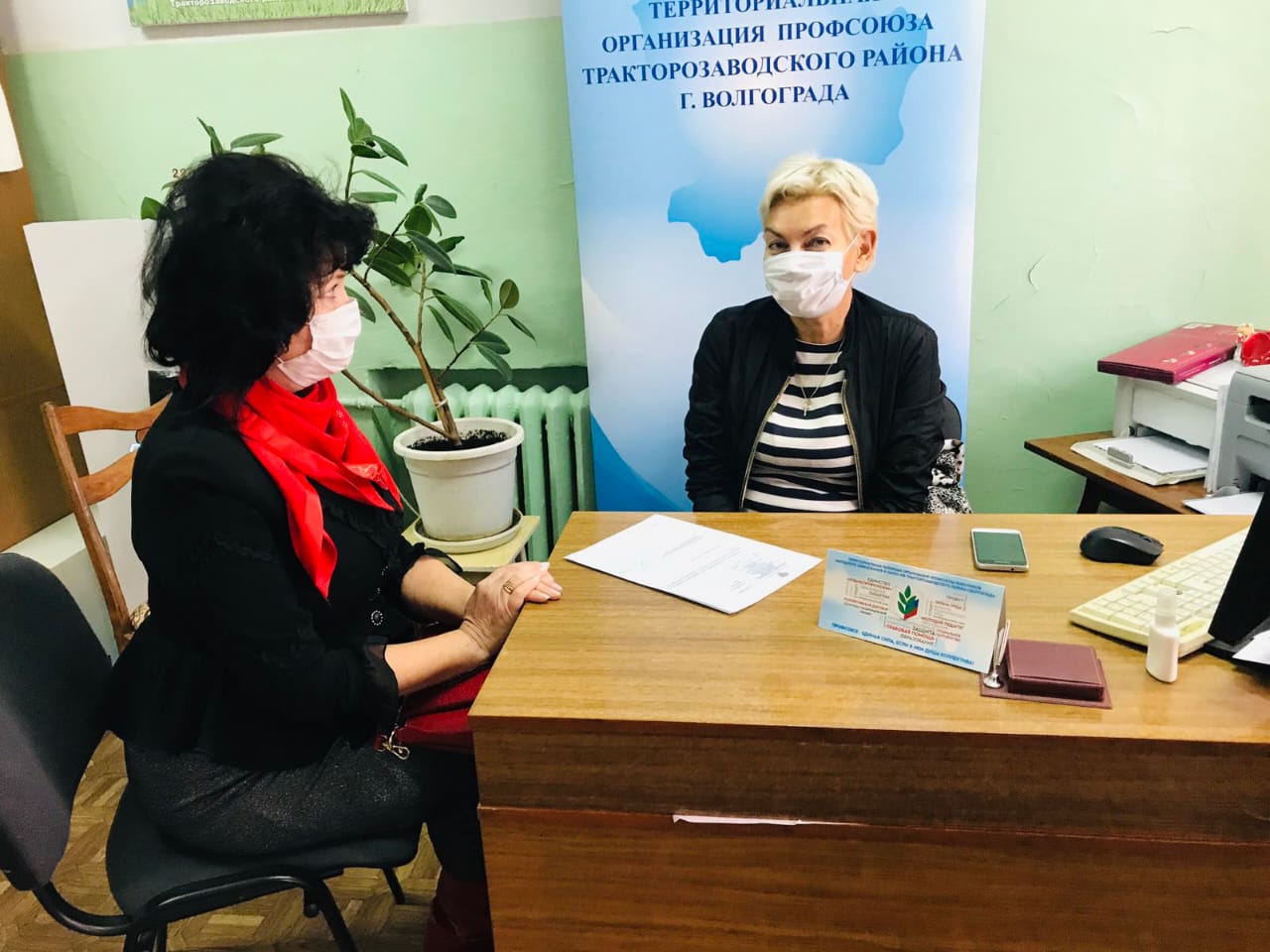 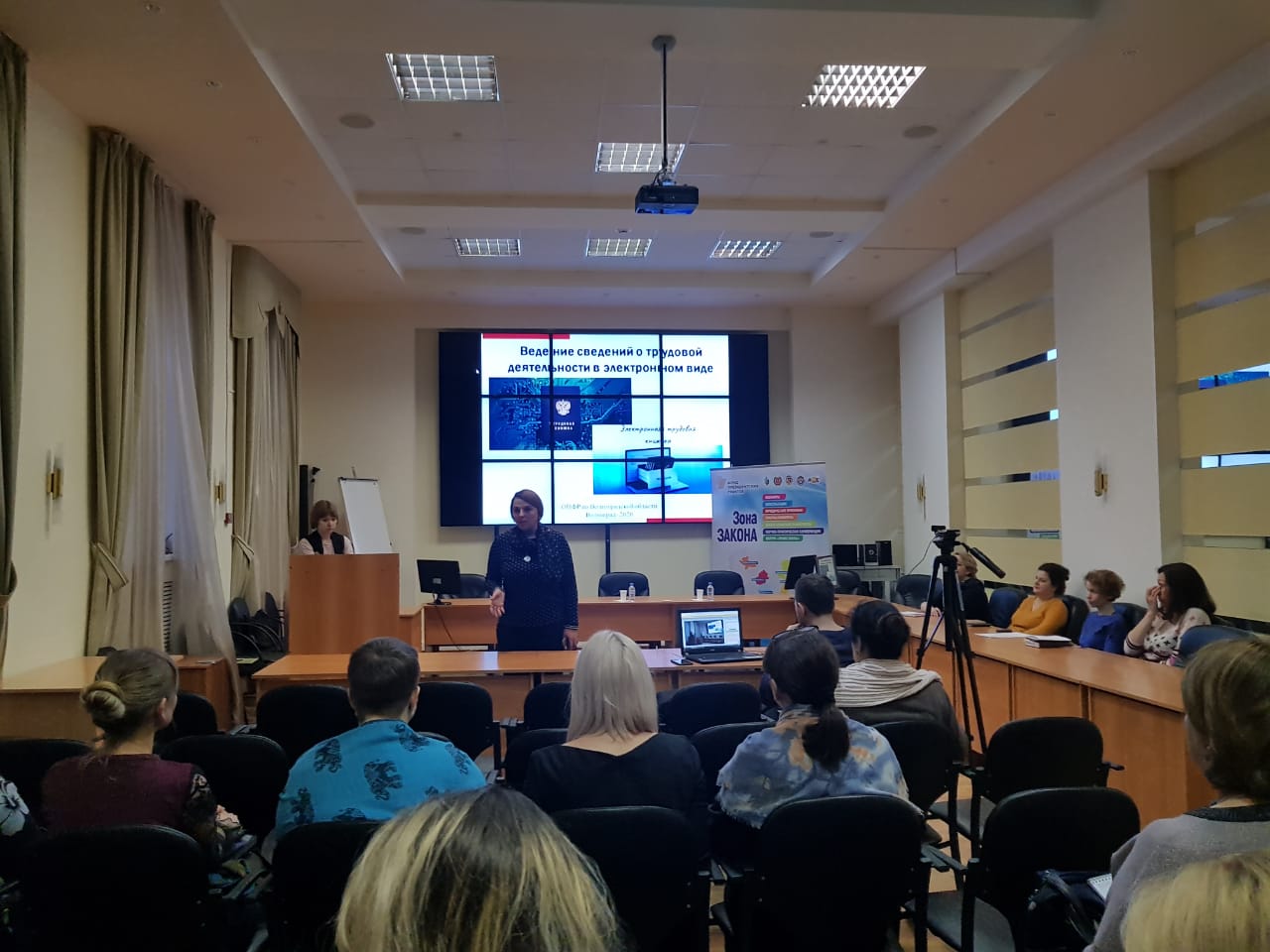 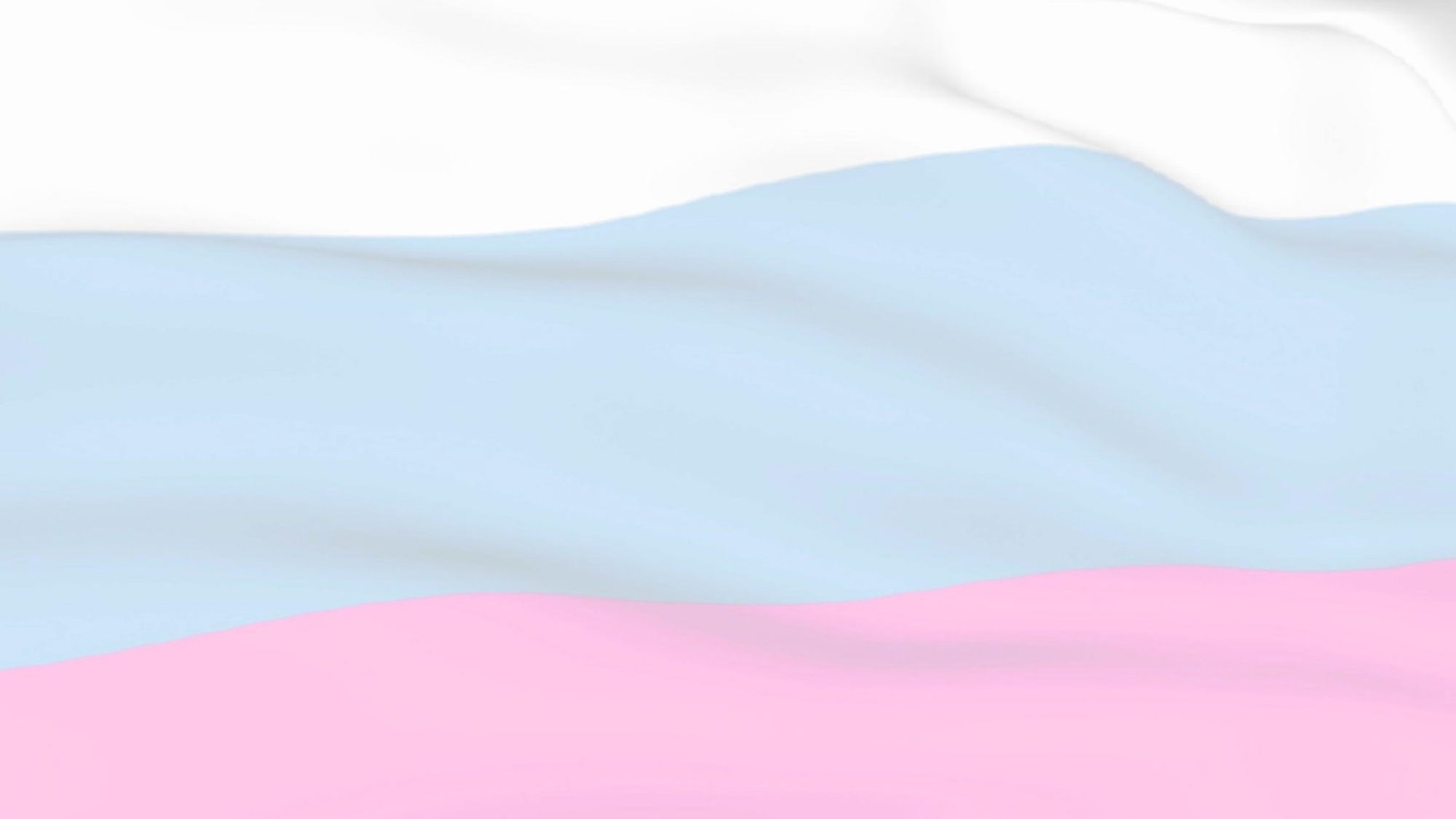 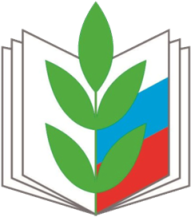 3
СОЦИАЛЬНАЯ ПОДДЕРЖКА
Волгоградская  областная организация начала реализацию проекта «Цифровизация Общероссийского Профсоюза образования»
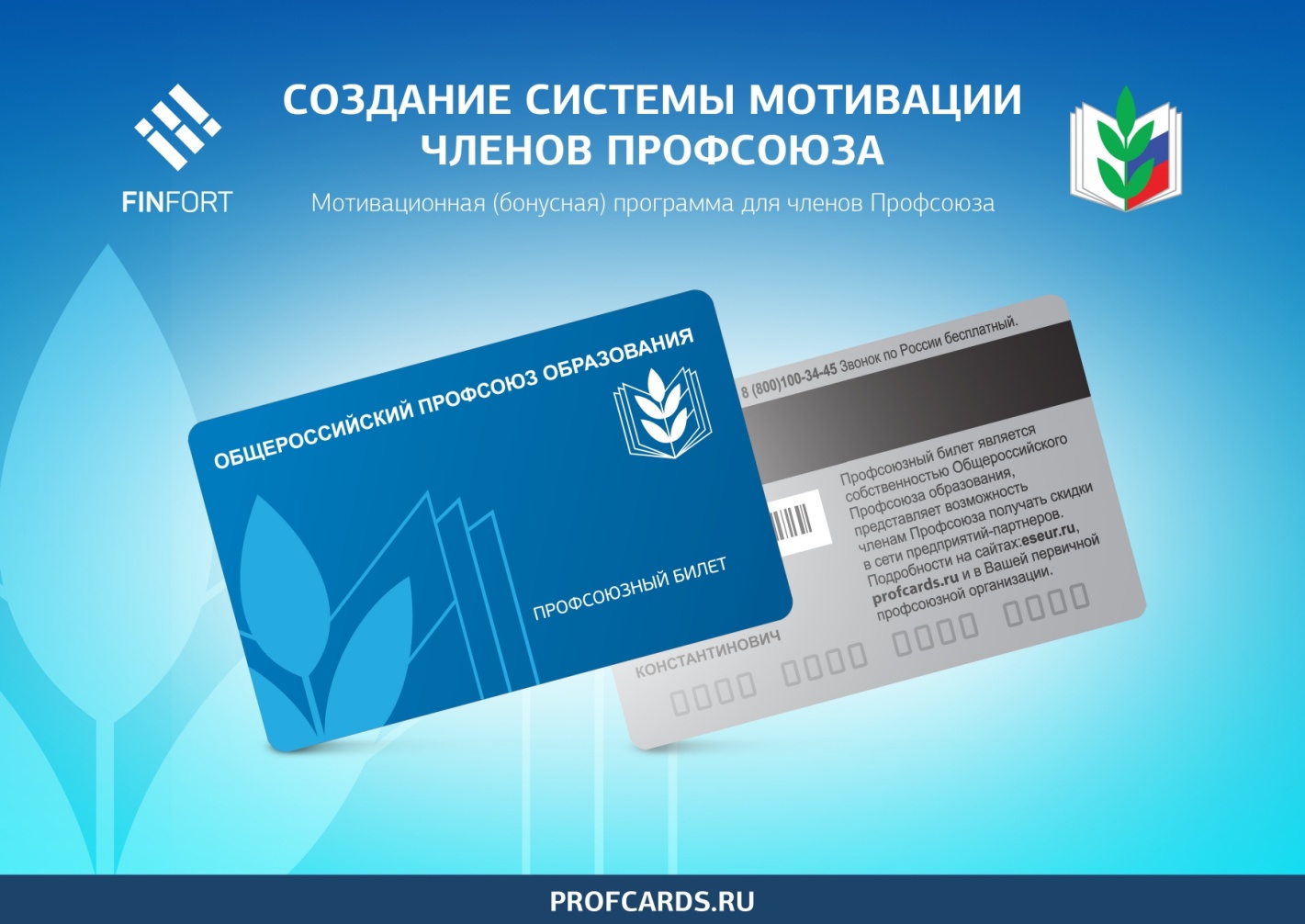 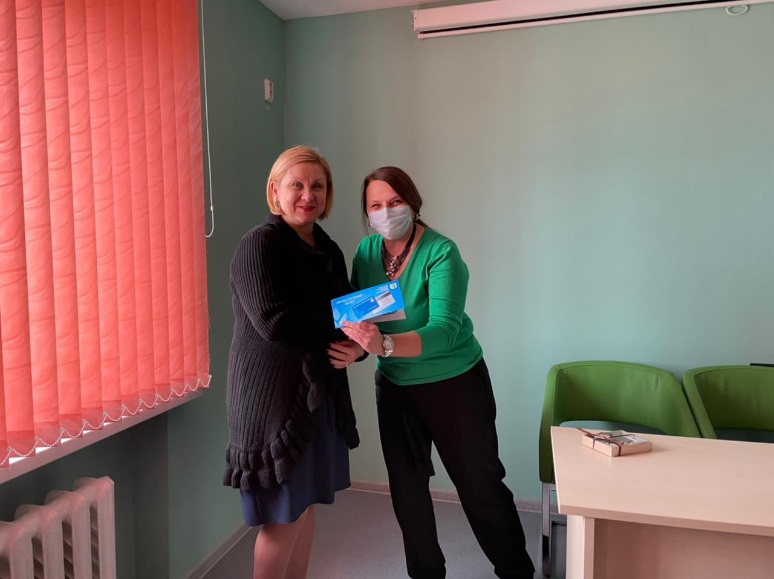 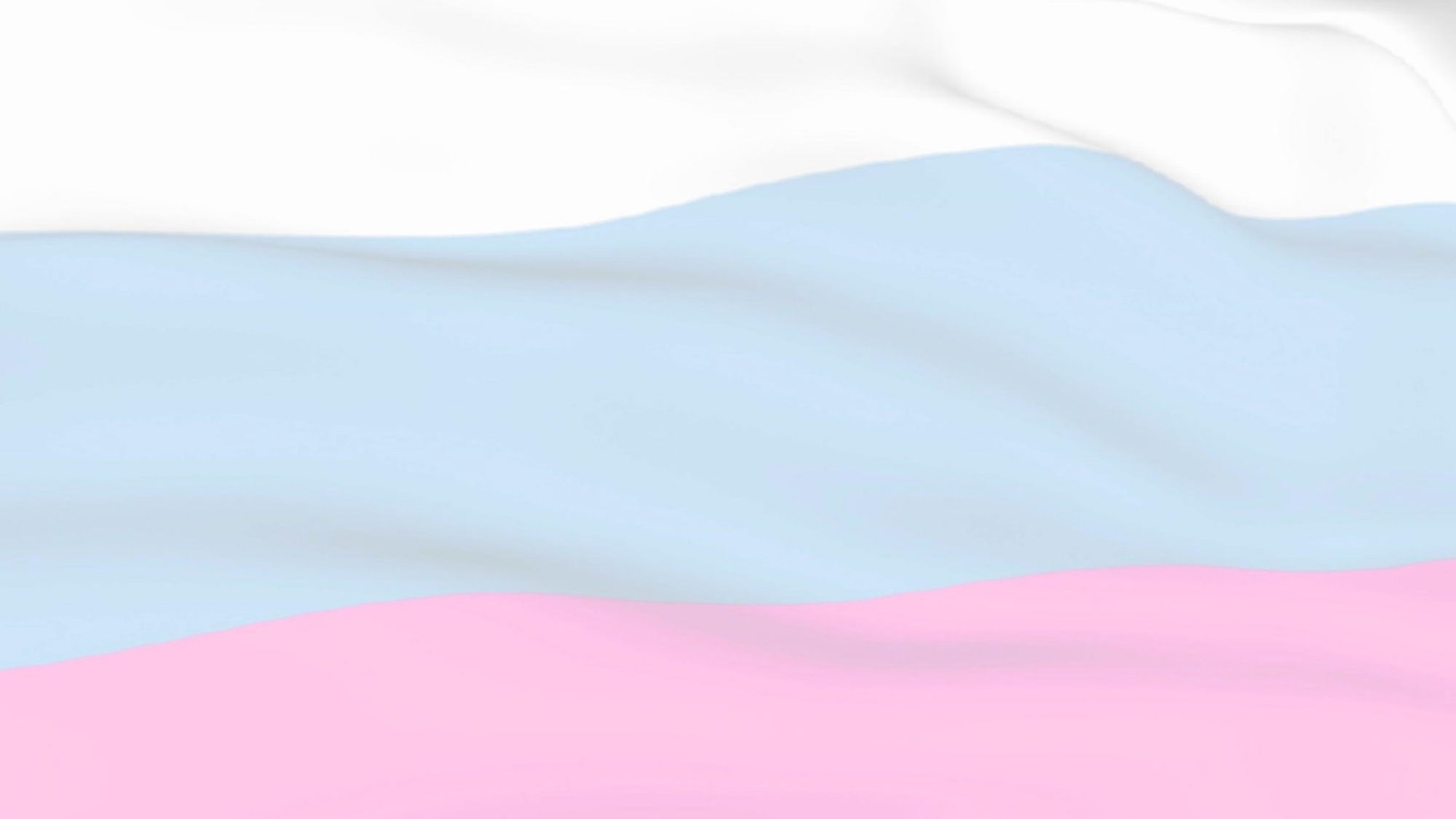 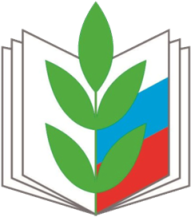 4
ОХРАНА ТРУДА
Разработано  «Положение об идентификации опасностей и оценке уровней профессиональных рисков на рабочих местах в образовательной организации»
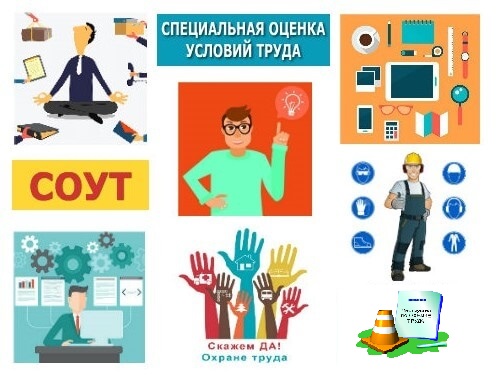 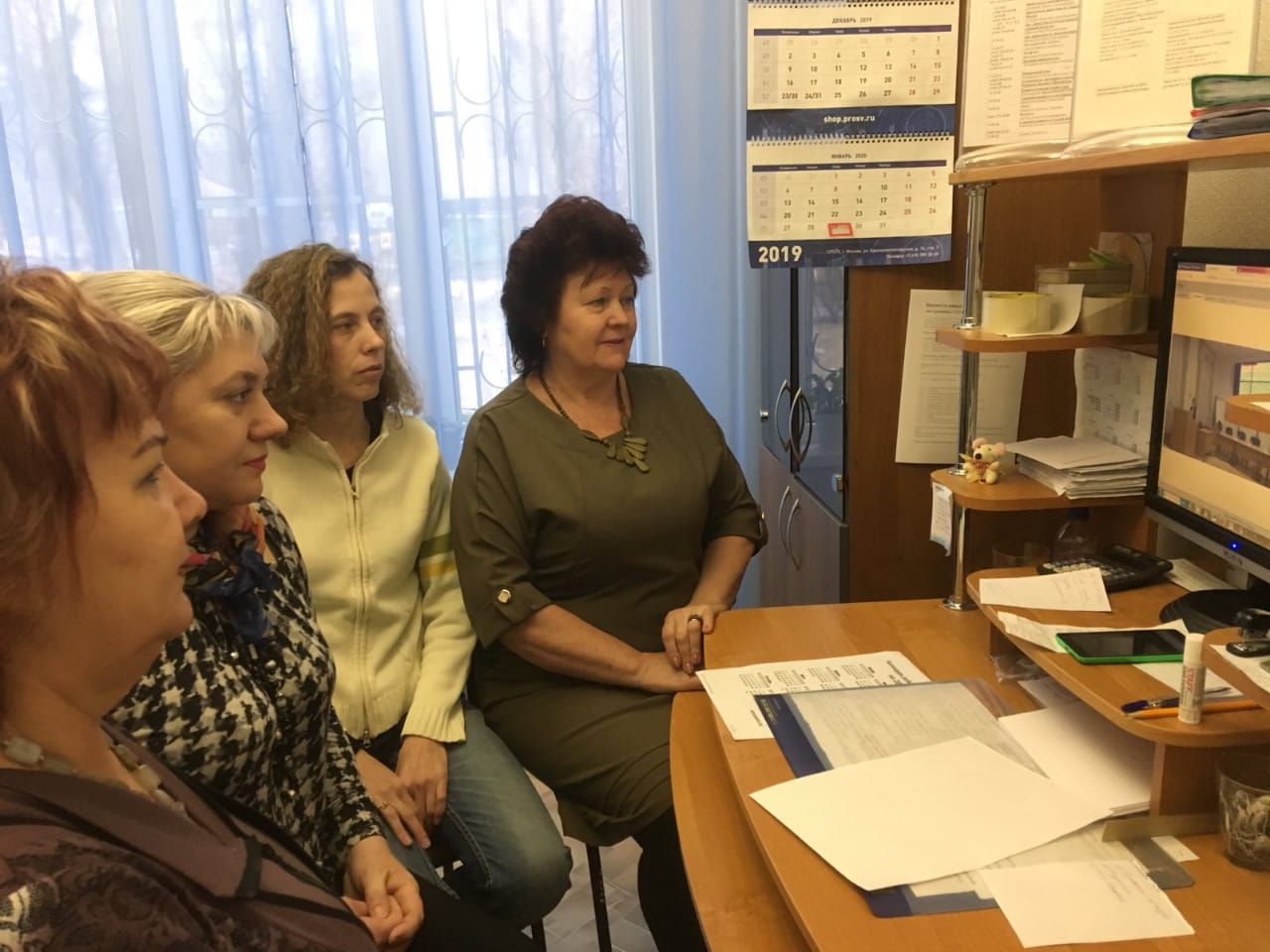 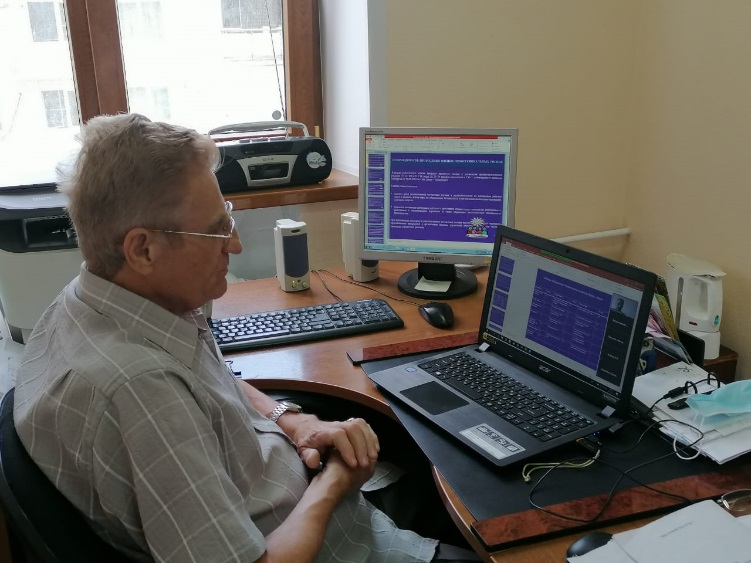 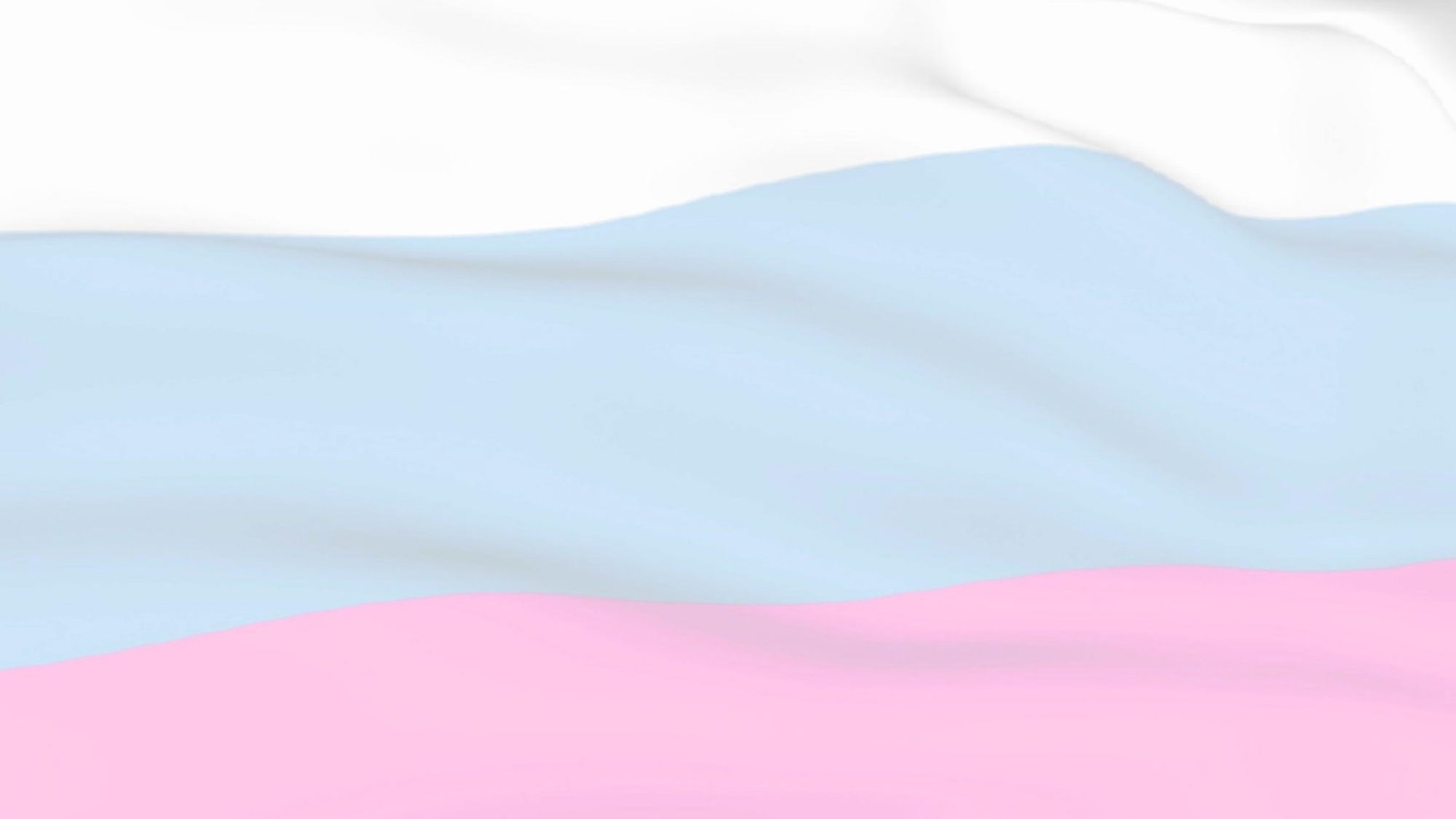 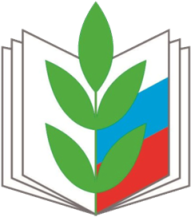 5
СОЦИАЛЬНОЕ ПАРТНЁРСТВО
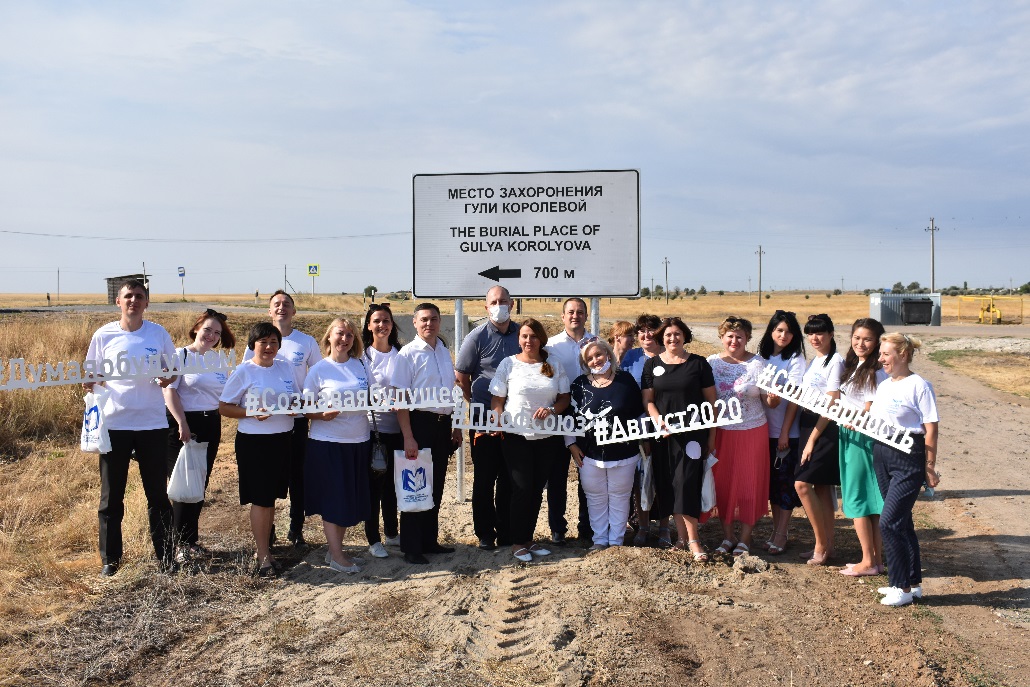 В рамках XI Регионального образовательного форума молодых педагогов и педагогов – наставников «Думая о будущем», посвященного 75 годовщине Победы в Великой Отечественной войне состоялось открытие  двух знаков  на трасе М4 Р22, указывающих на место захоронения  Гули Королевой
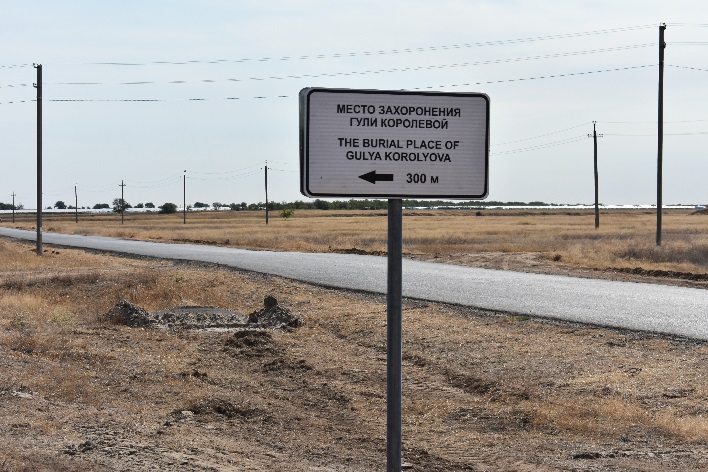 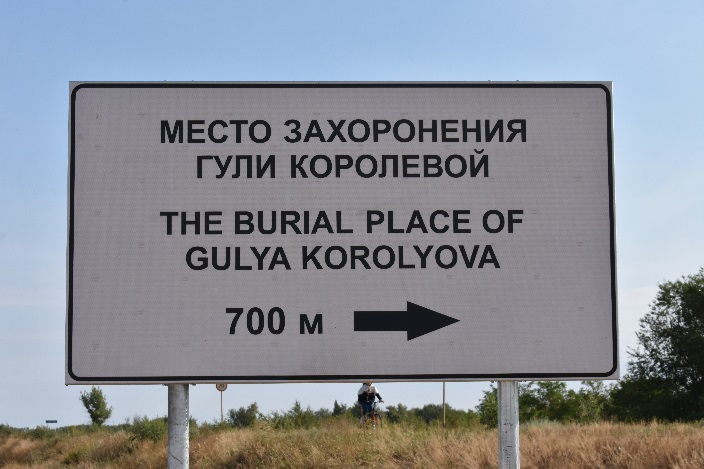 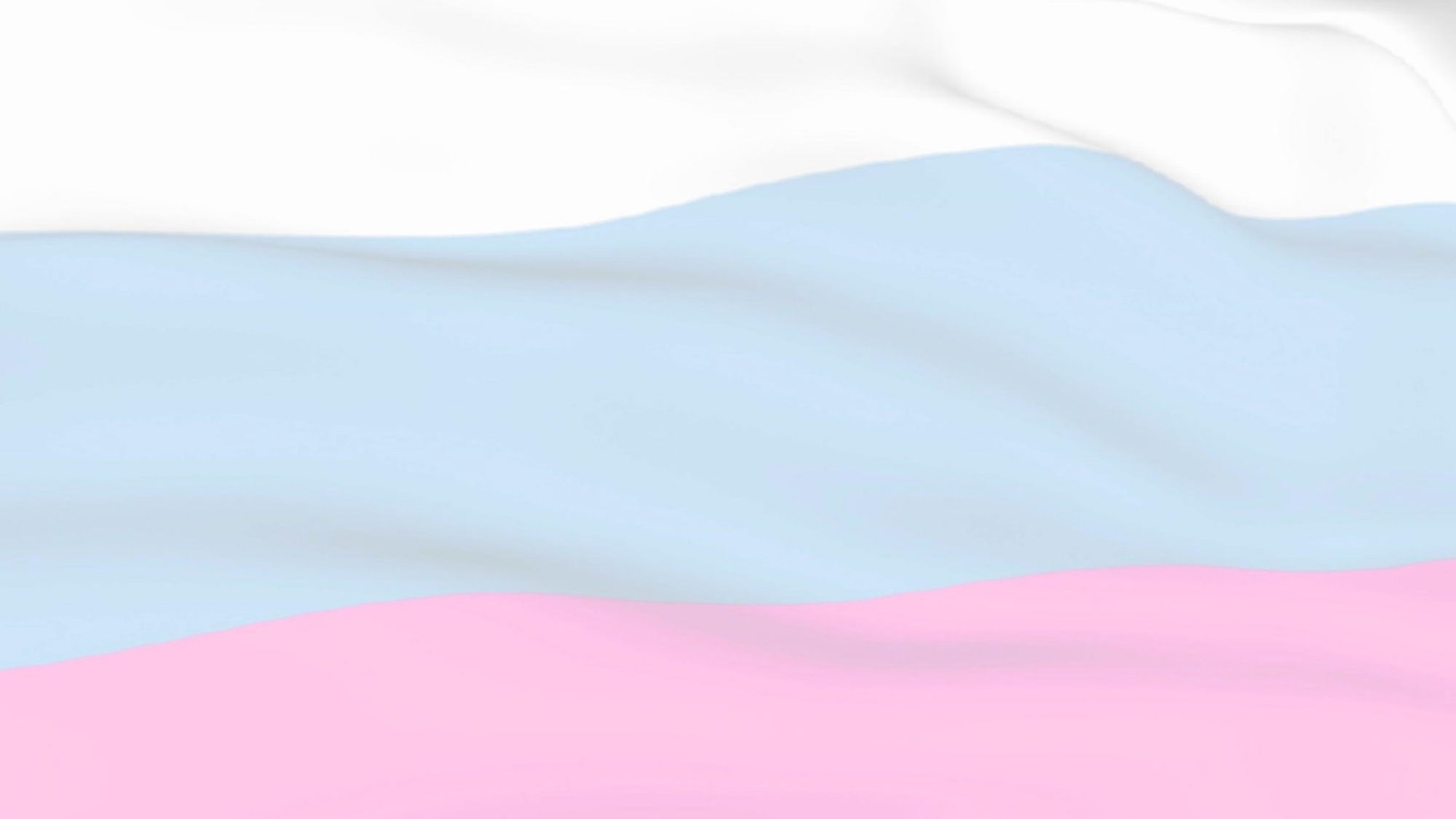 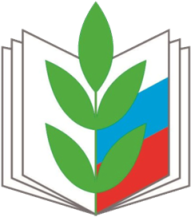 6
СОВЕРШЕНСТВОВАНИЕ МЕТОДИКИ ПРОВЕДЕНИЯ АТТЕСТАЦИИ
Внесены  изменения в карту итогов результативности при прохождении процедуры аттестации с целью установления квалификационной категории для педагогических работников СПО.
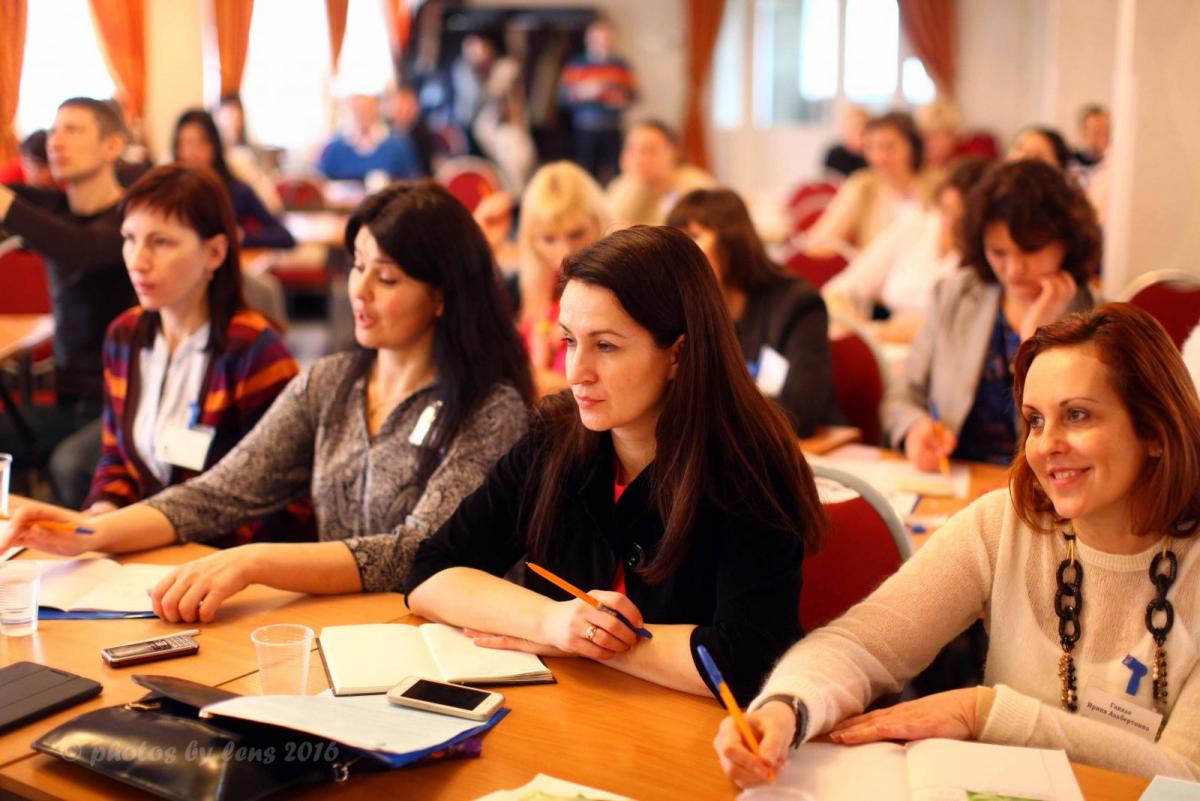 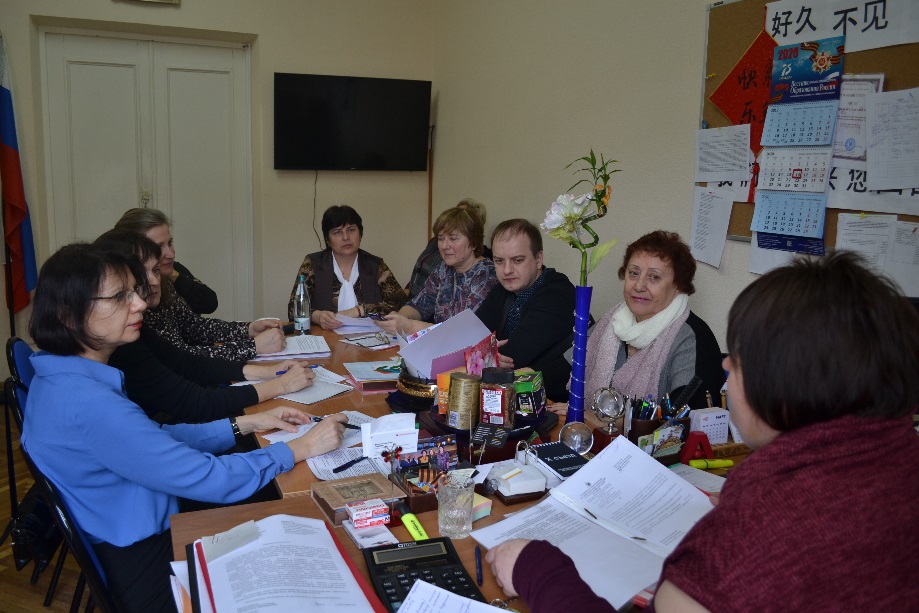 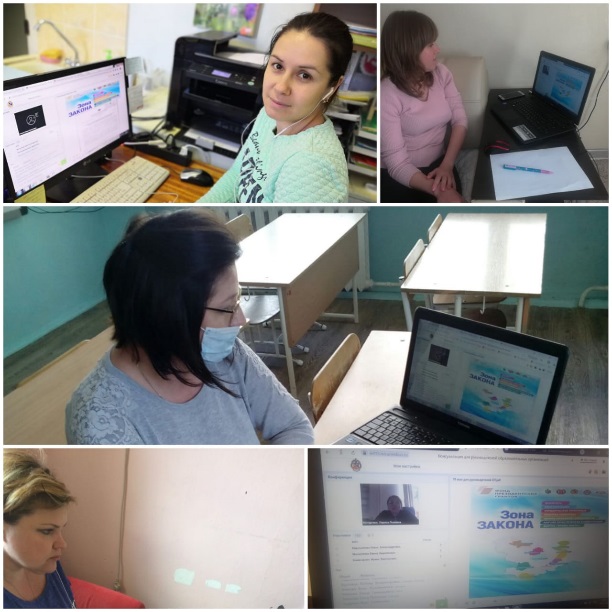 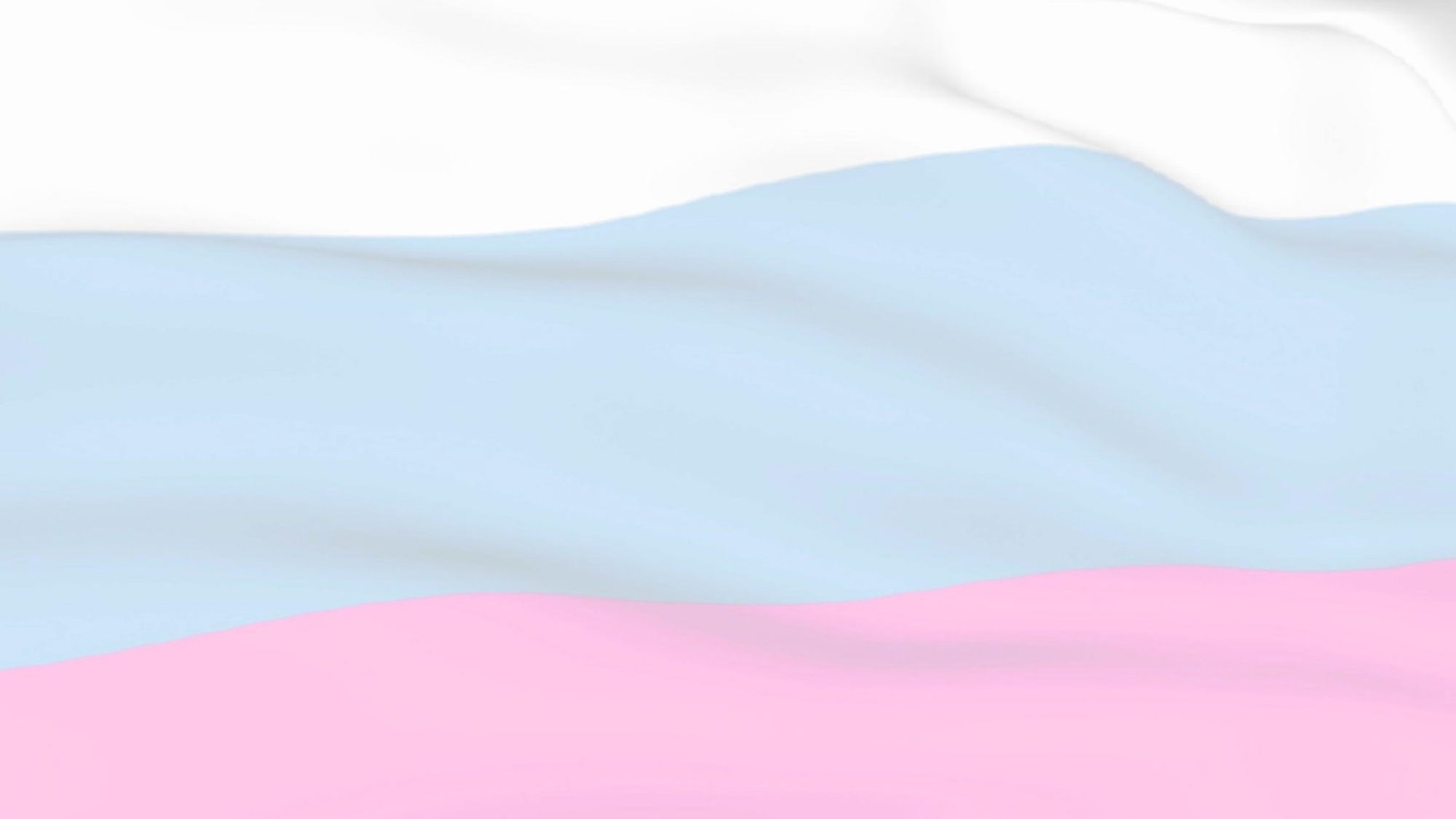 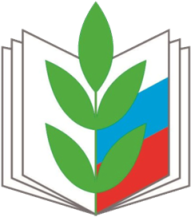 7
ОЗДОРОВЛЕНИЕ
Волгоградская областная организация заняла второе место в номинации: «Проект региональной организации» во Всероссийском конкурсе «Здоровые решения»
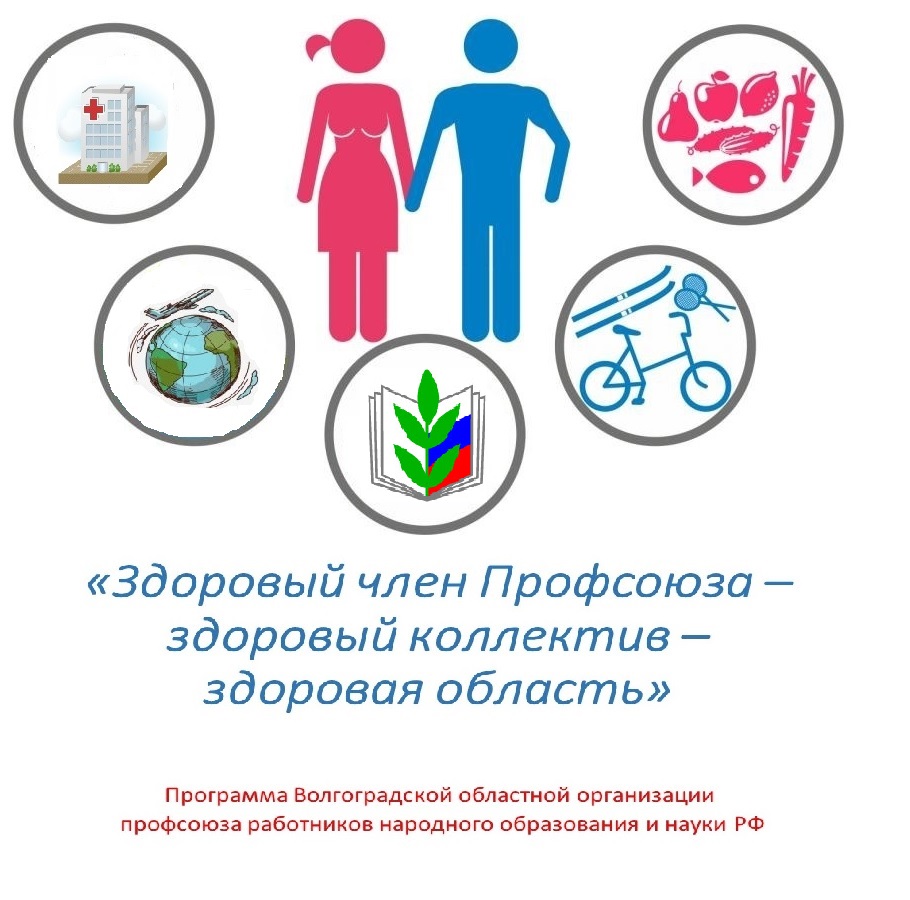 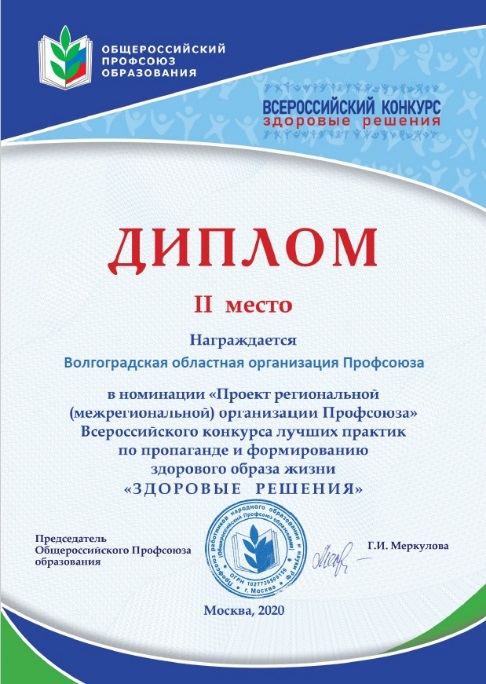 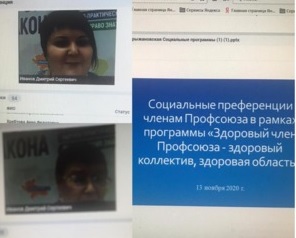 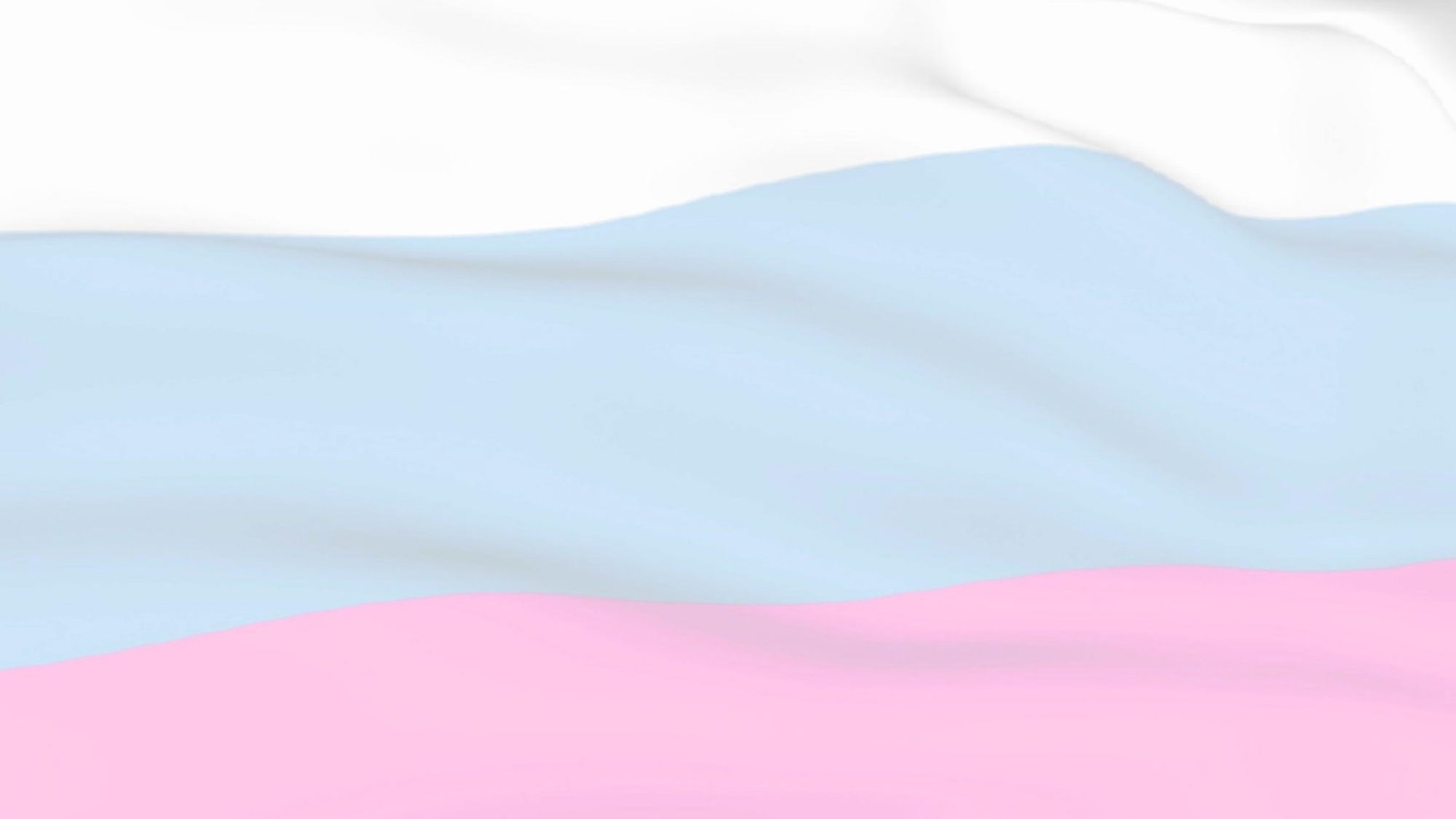 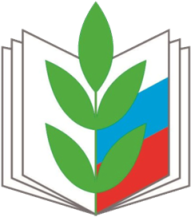 ПОВЫШЕНИЕ СТАТУСА ПРОФСОЮЗНЫХ НАГРАД
8
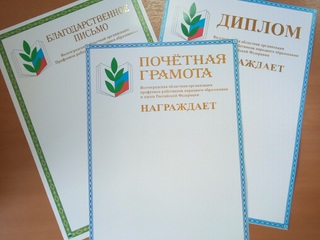 Почетные грамоты  обкома Профсоюза включены в перечень документов портфолио молодых педагогов для получения гранта Губернатора Волгоградской области;
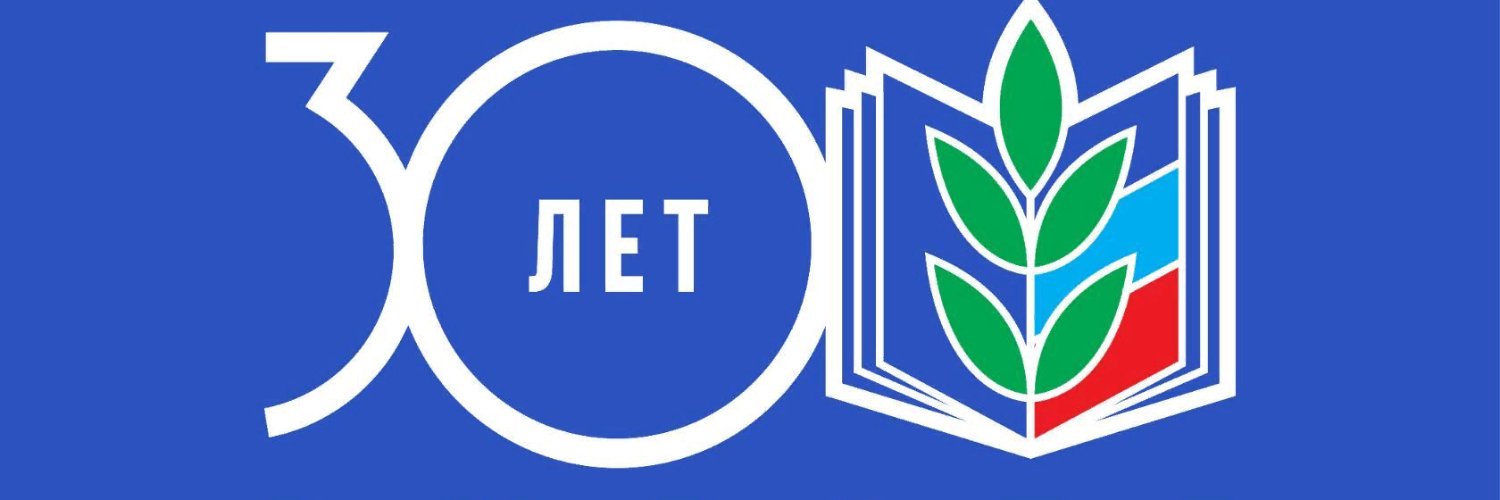 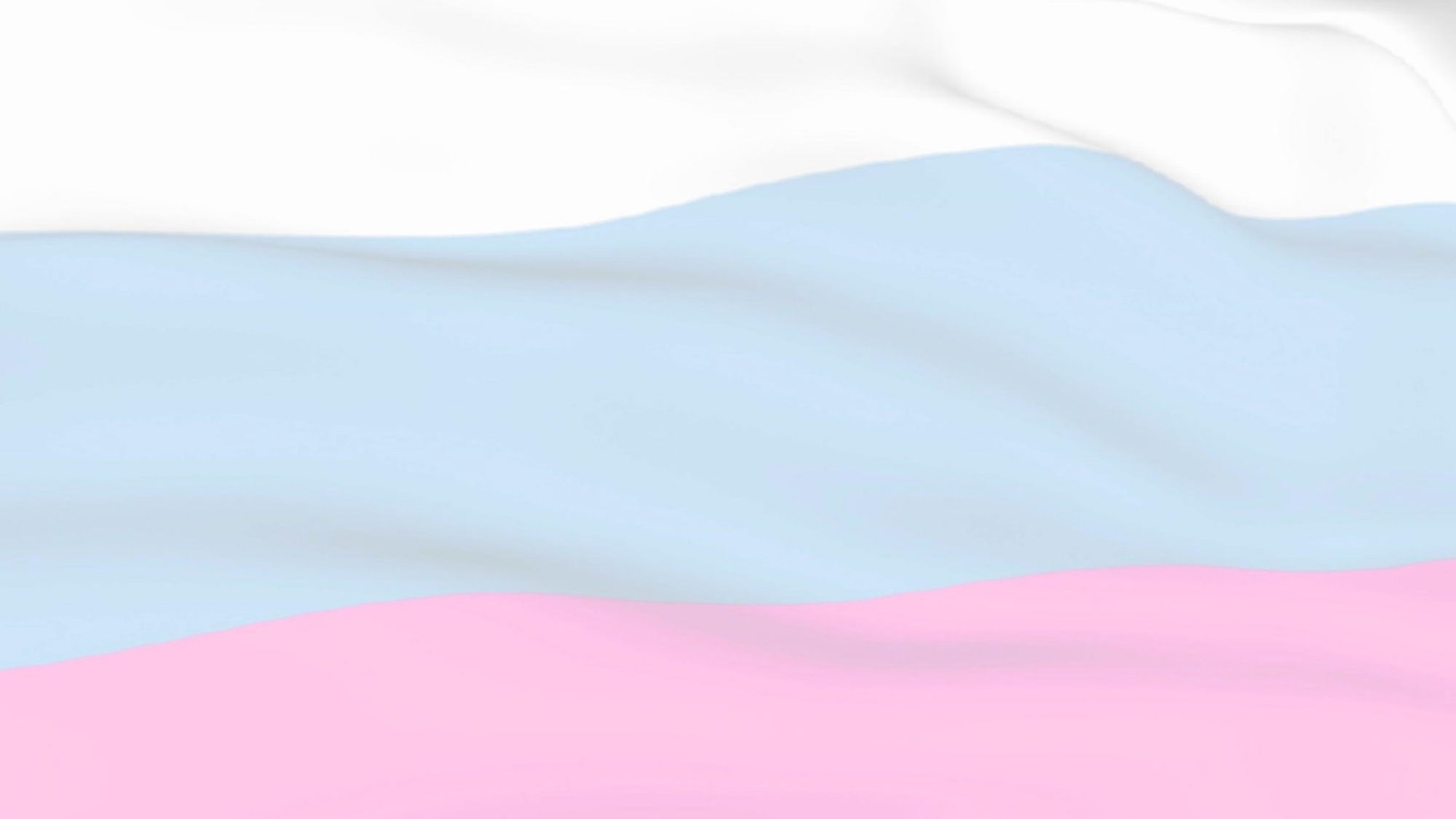 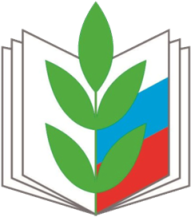 ПОВЫШЕНИЕ ПРЕСТИЖА ПРОФЕССИИ
9
Волгоградская областная организация участвовала в проведении:
 Всероссийского конкурса педагогов дополнительного образования «Арктур»;
Всероссийского конкурса «Учитель года России»;
 Всероссийского студенческого форума педагогических вузов России – 2020.
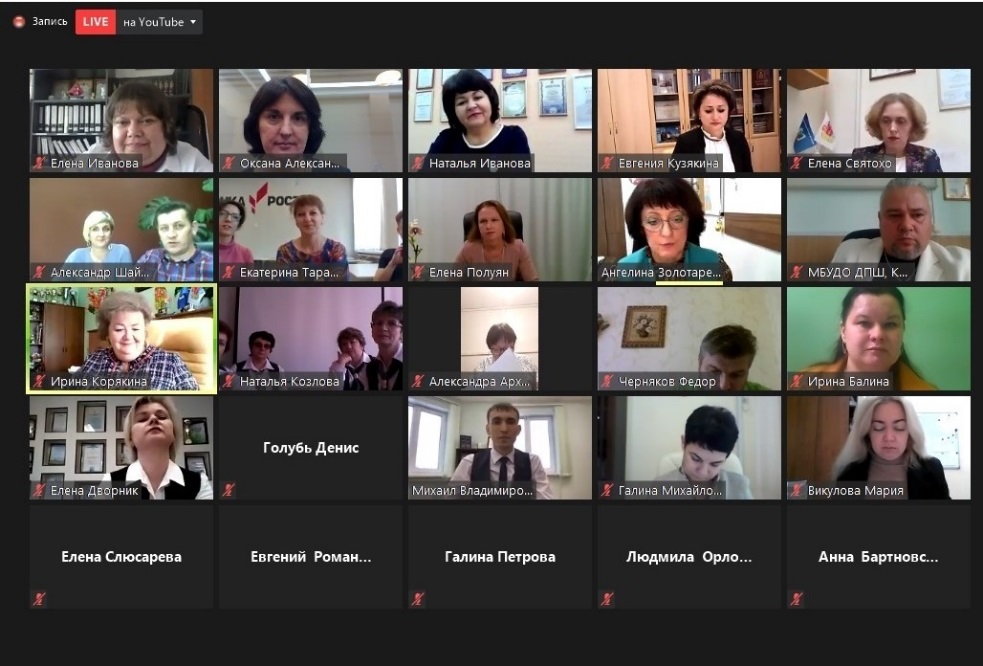 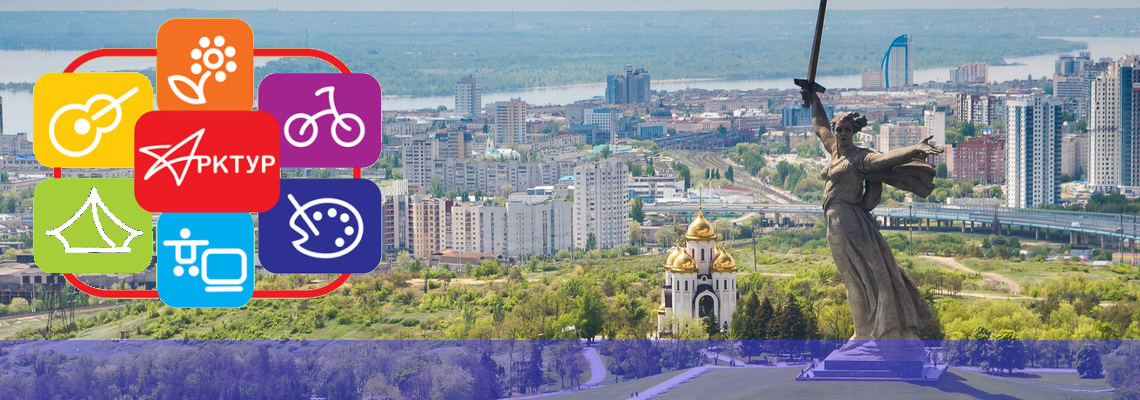 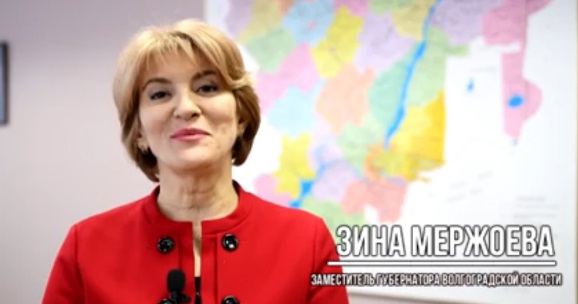 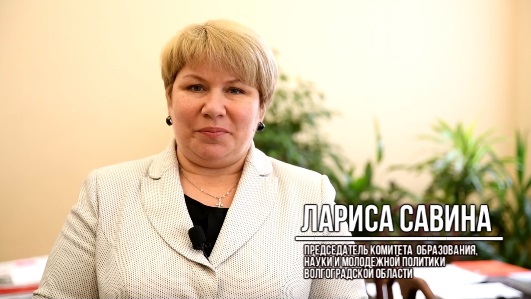 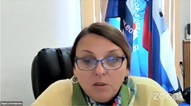 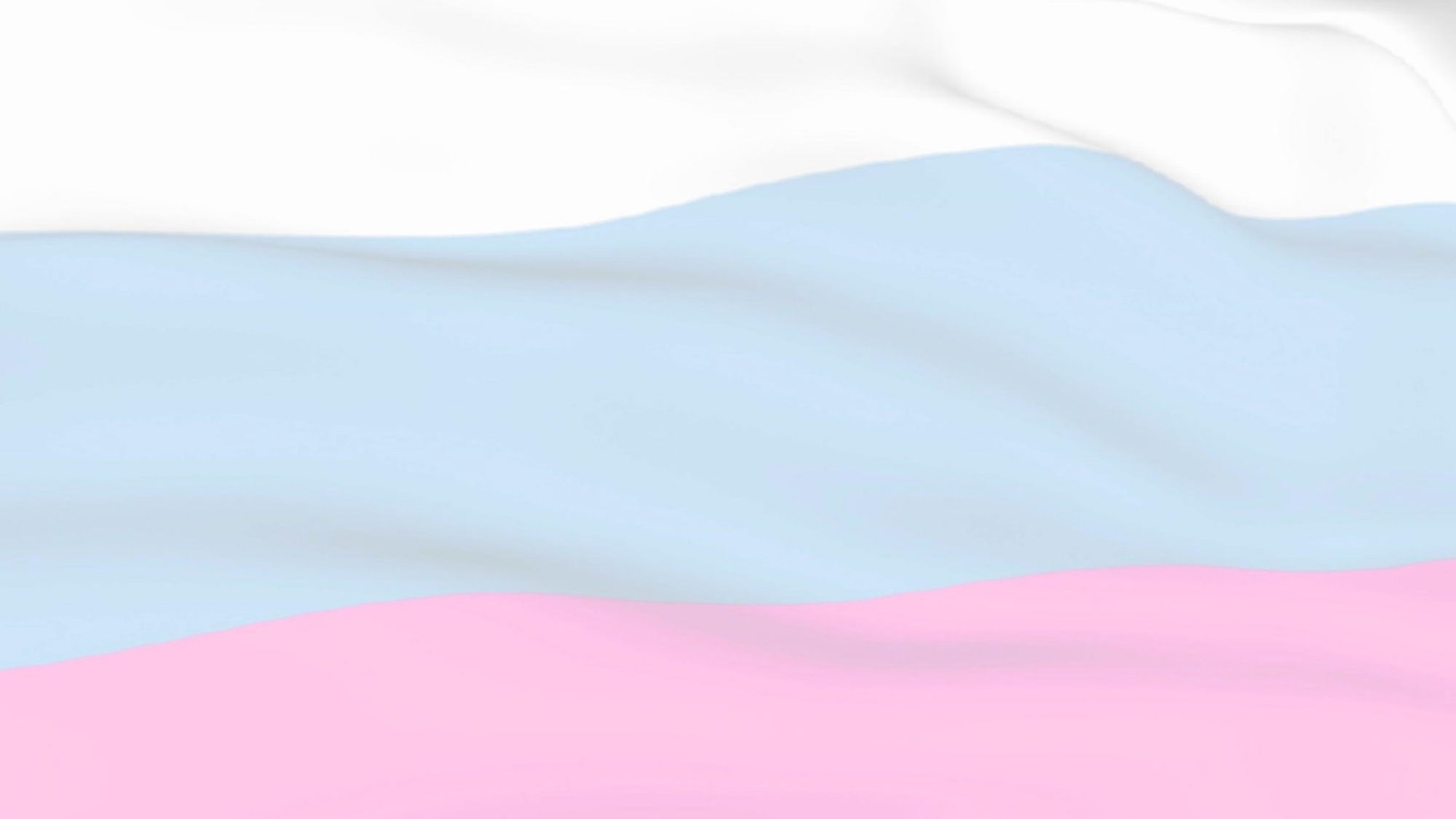 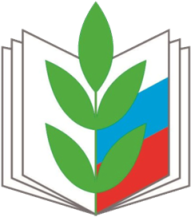 10
БРЕНДИРОВАНИЕ ОРГАНИЗАЦИИ
Опыт программно-проектного управления Волгоградской областной организации представлен в журнале «Вестник Образования России. Приложение»
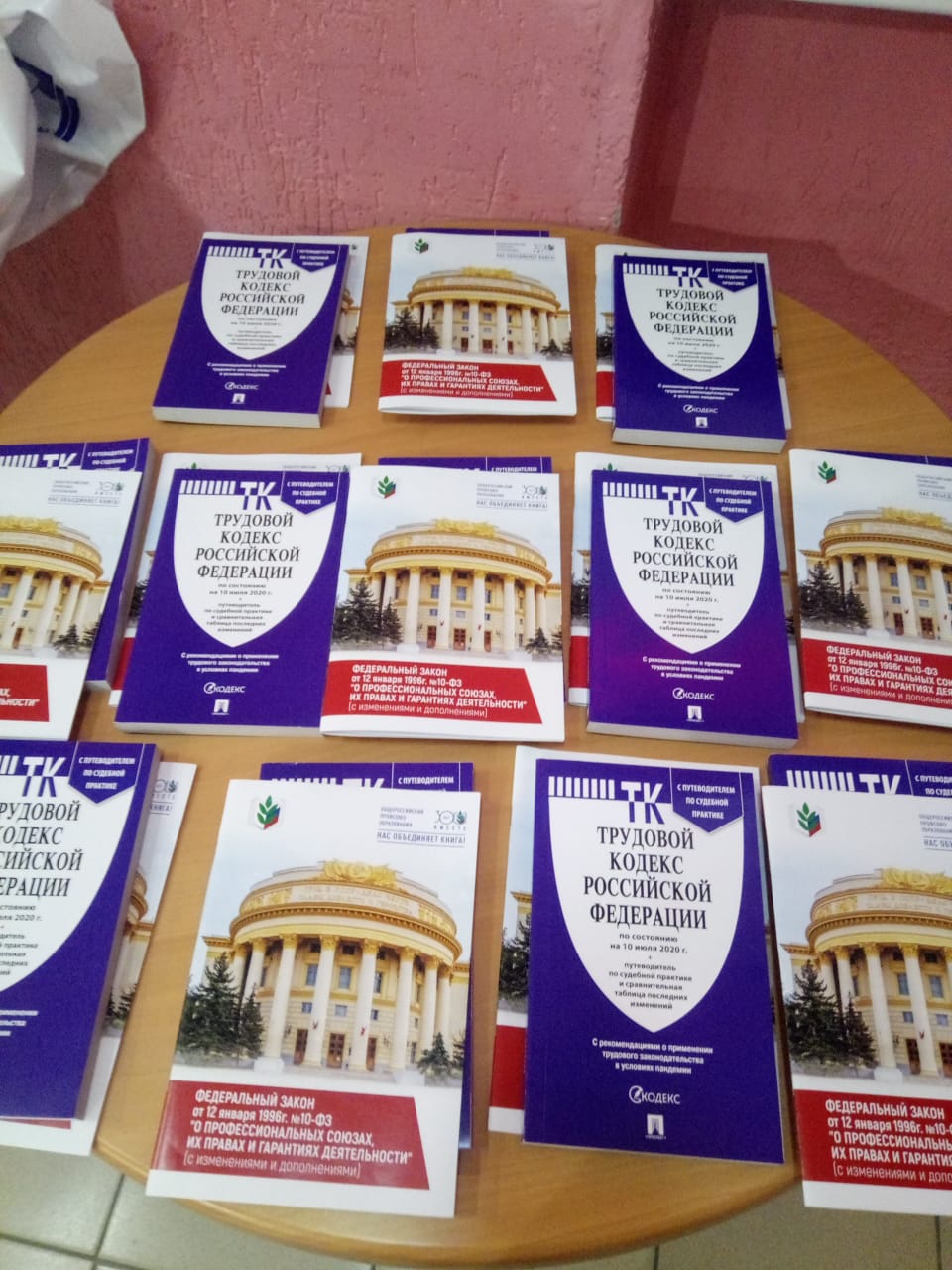 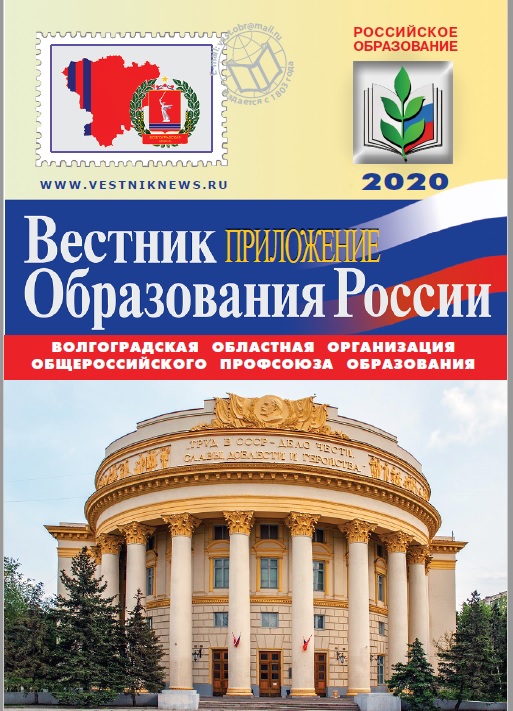 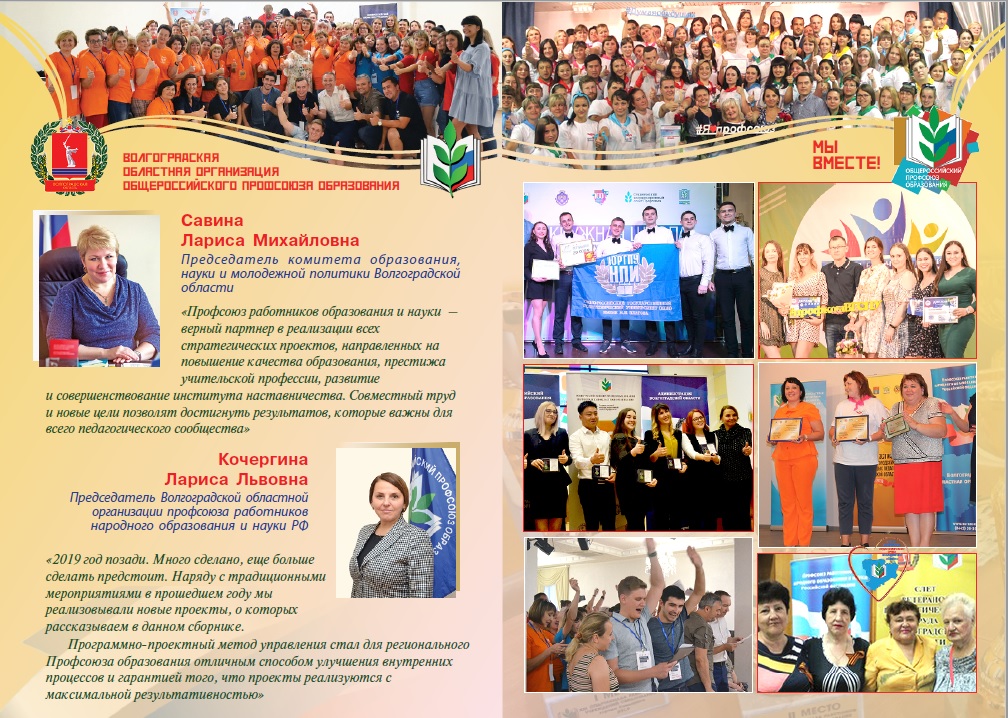